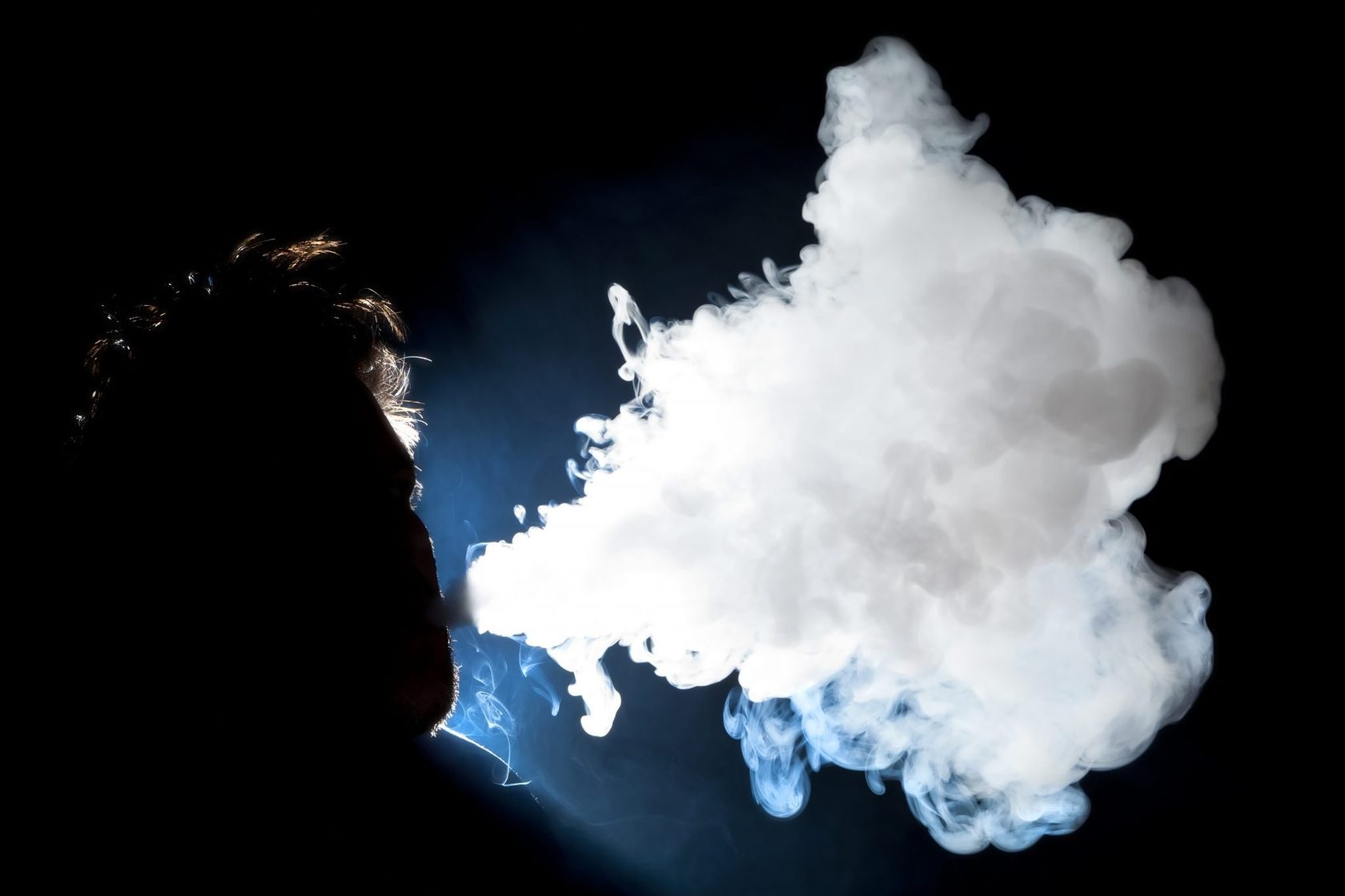 Вейп: стоит ли быть настОроже
Об устройстве, влиянии на организм, мифах и способах защиты
Содержание
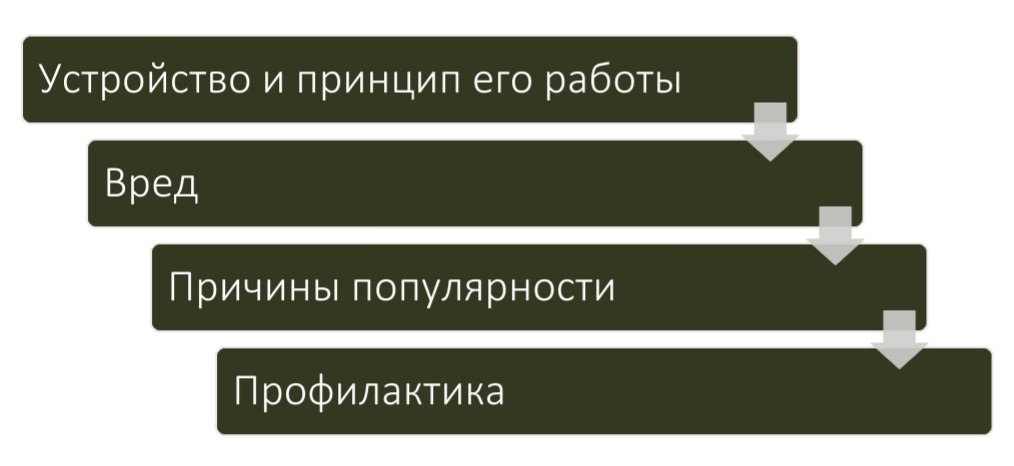 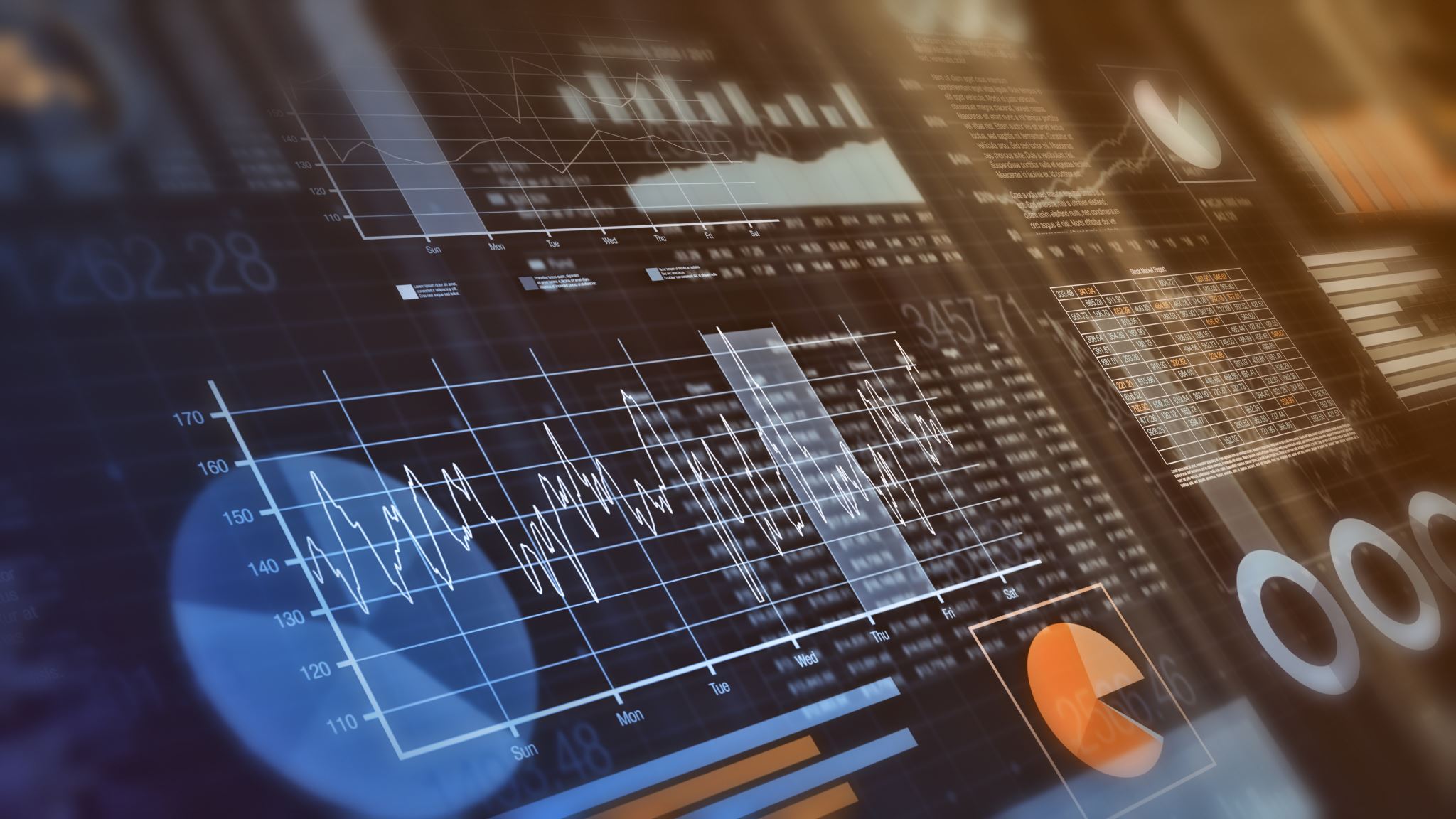 Устройство  и принцип его работы
устройство
состав
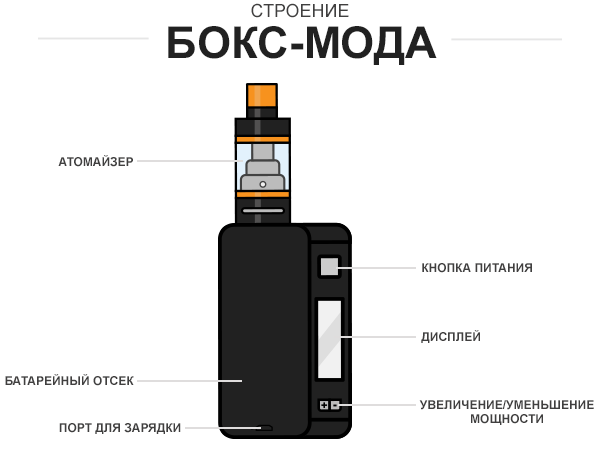 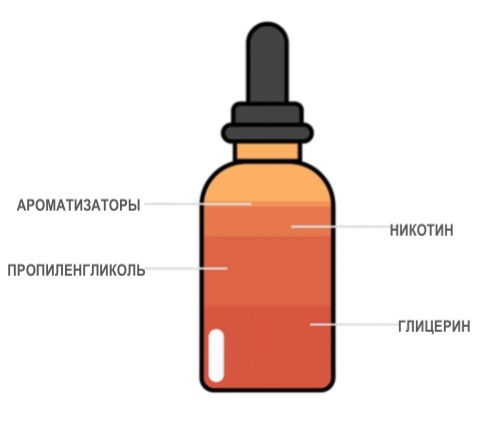 Принцип работы
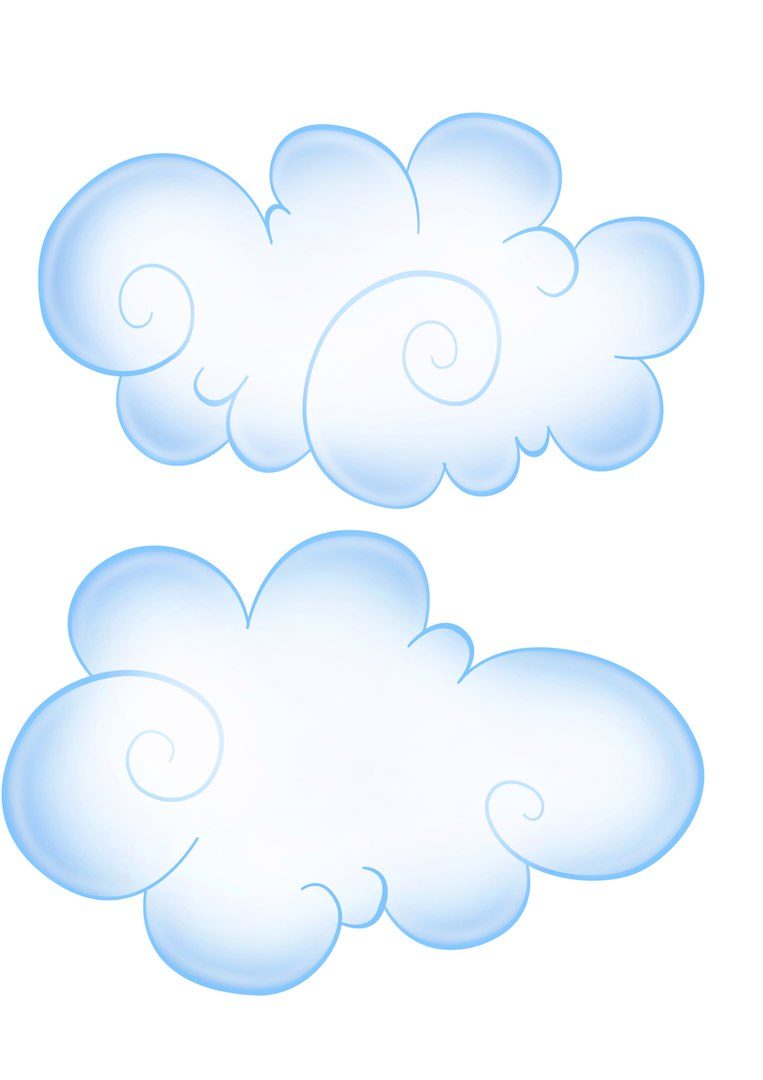 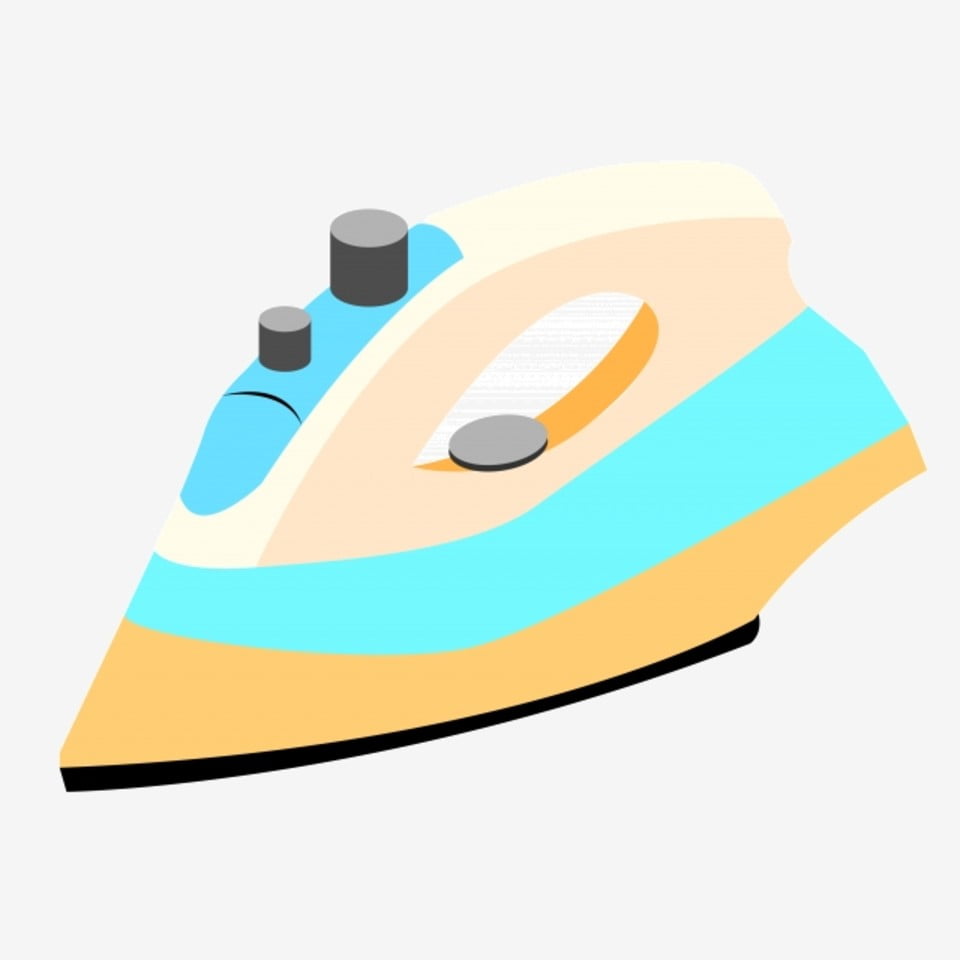 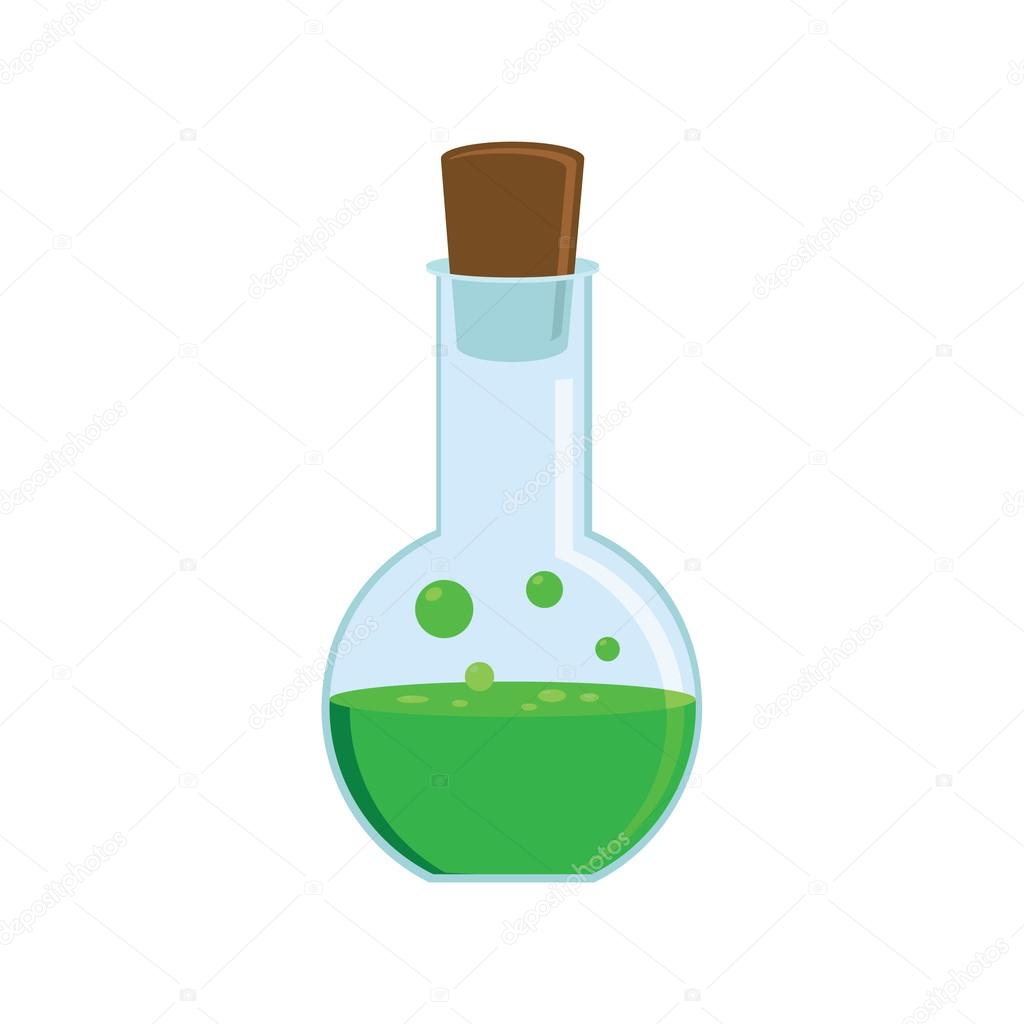 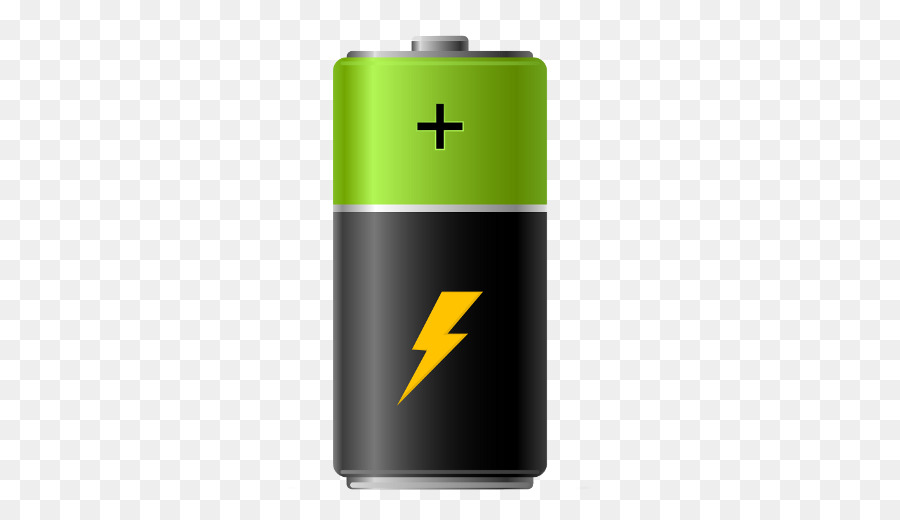 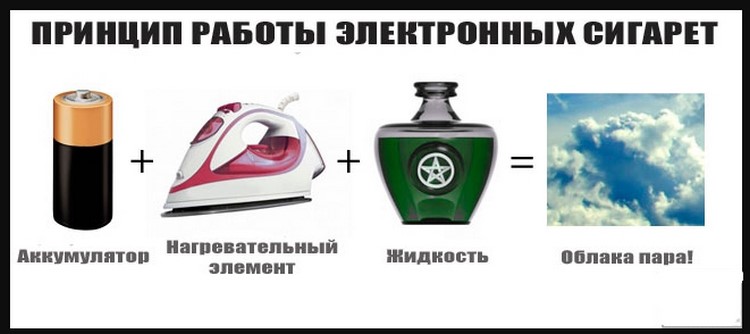 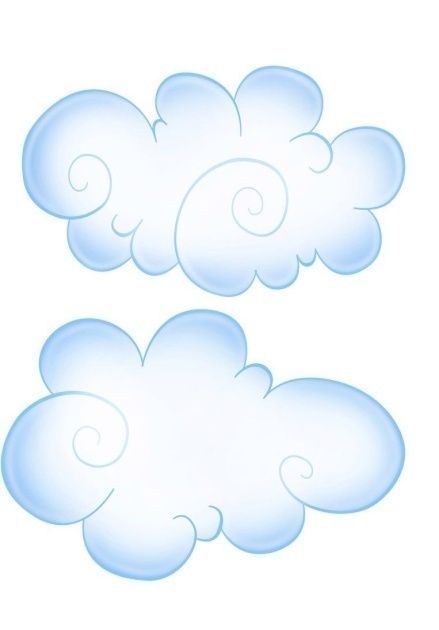 повод задуматься
Электронные сигареты - это добровольное заключение себя в оковы зависимости, а не свобода.
что скрывает таинственное облако?
Глицерин
Пропиленгликоль
Действие на организм
Способствует разрушению сурфактанта
Стимулирует перистальтику, приводя к диарее
Вдыхание часто вызывает раздражение глаз и кровотечение из носа
Фактор для формирования рака гортани
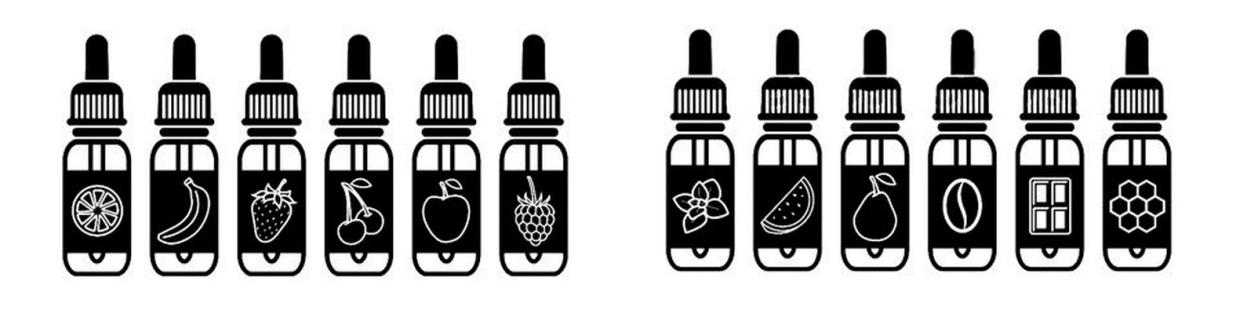 никотин
Действие на организм
Психическая и 
физическая зависимость
Синдром отмены
Отравление
Рвота
Судороги, аритмии, коллапс
Повышение артериального давления 
 Увеличение нагрузки на сердце
Нарушение регуляции поведения
Риск язвы желудка
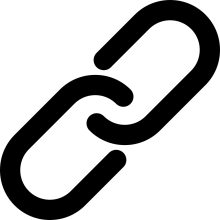 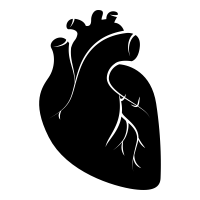 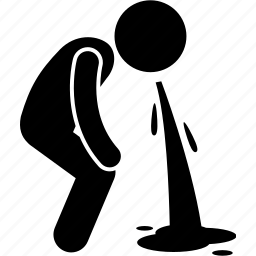 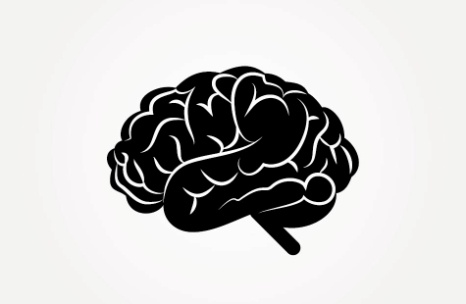 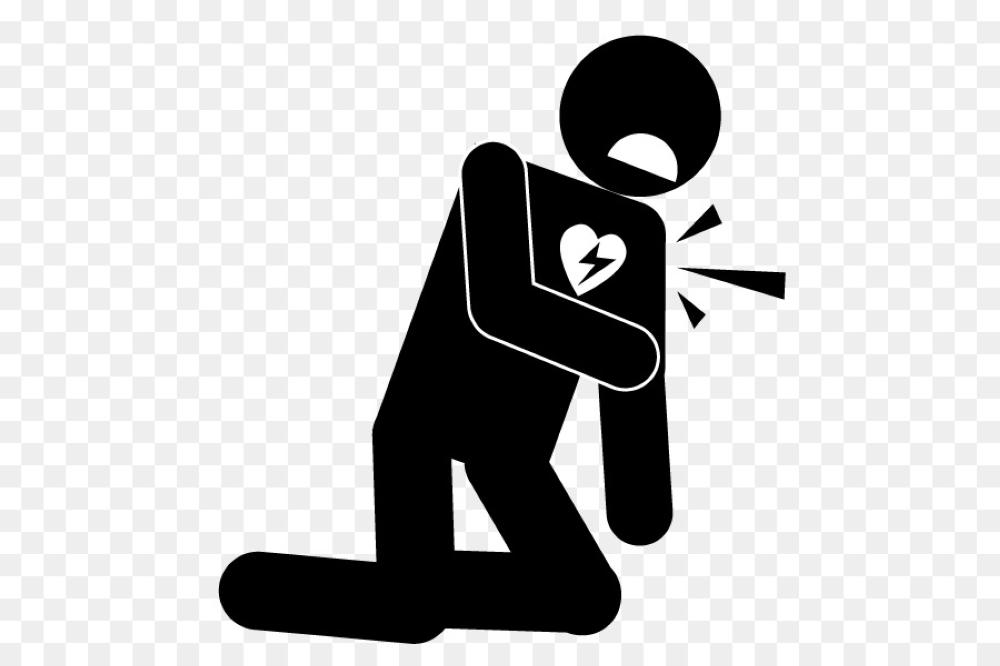 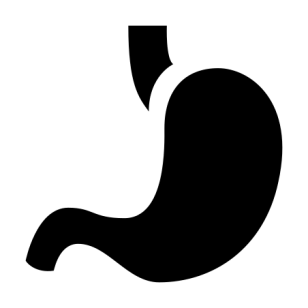 Добавки
Действие на организм
Аллергии
Ароматизаторы
Летучие органические соединения (бензол)
Тяжелые металлы (никель, олово, свинец)
Ацетат витамина Е
Канцерогенность
Нарушение кроветворения
Нейротоксичность
?
?   ?
Наркотики
формирование наркотической зависимости 
Уголовная ответственность
Заболевание
«EVALI» — легочное повреждение, ассоциированное с электронными сигаретами и продуктами вэйпинга»




Летом 2021 года в Морозовской детской больнице зафиксировали первый в России случай этого заболевания
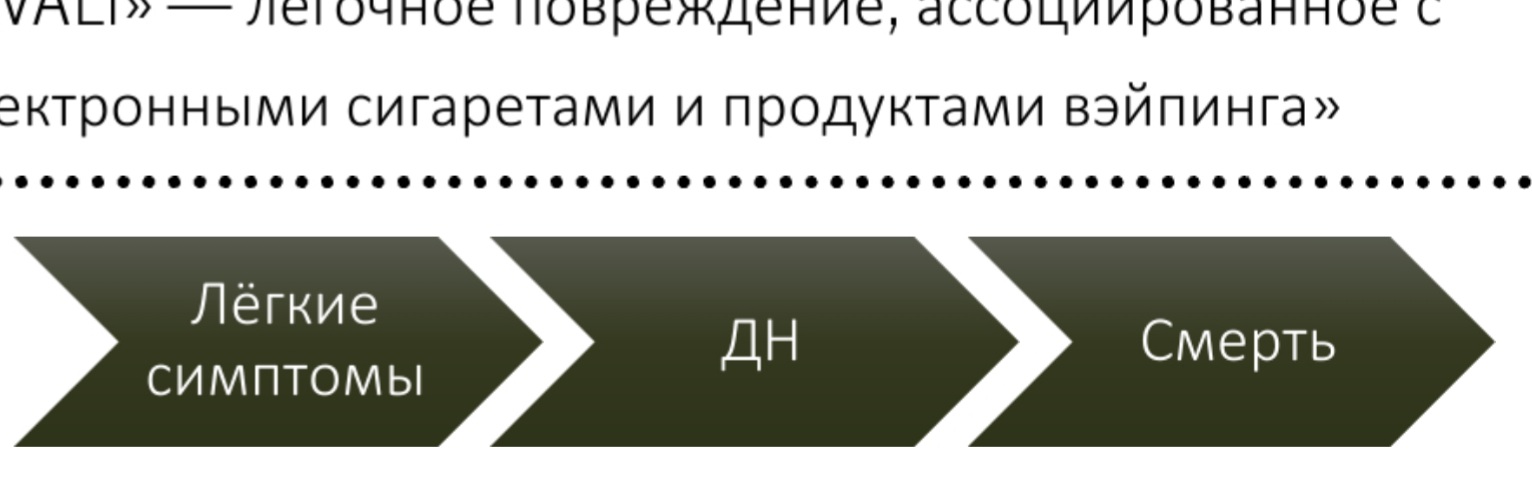 Причины популярности вейпа
Малая информированность о вреде
Успешная рекламная политика
Доступность
Отсутствие неприятного запаха табака
Привлекательные ароматы 
Интересный процесс, перерастающий в ритуал
Как не стать жертвой жестокого бизнеса?
профилактика
Профилактика
Формирование устойчивости психики ребёнка к негативному влиянию окружения
Решение жизненных проблем другими способами
Занятия с детьми о том, как справляться с общественным давлением, семейными проблемами и стрессом
Собственный пример родителей
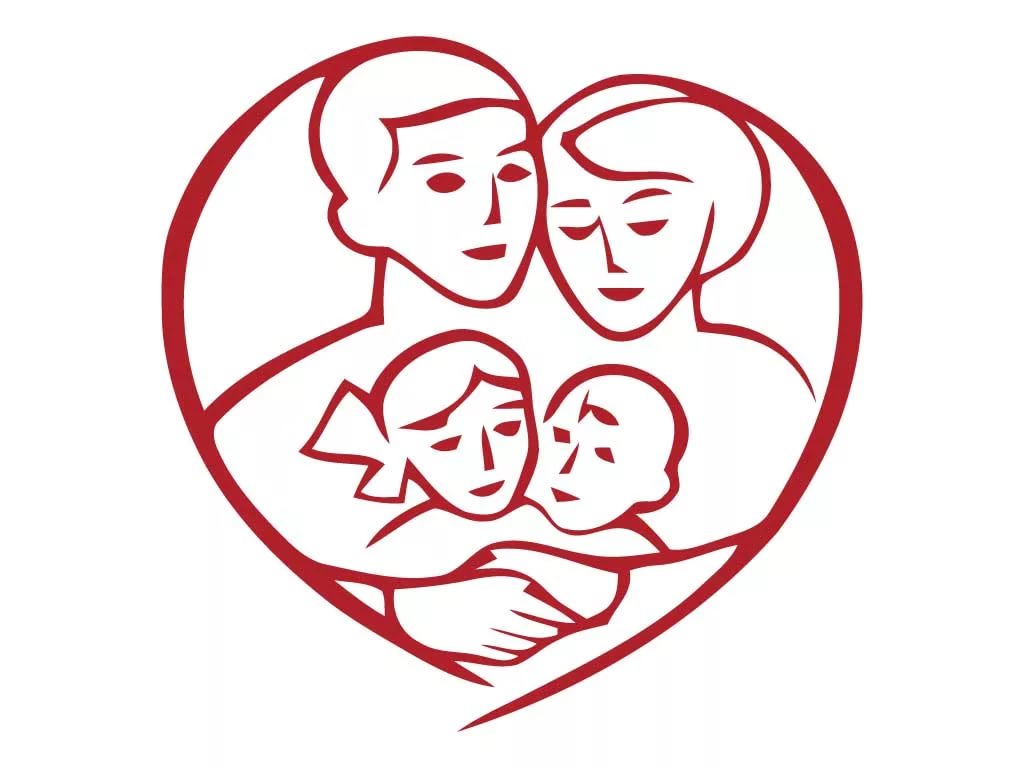 Профилактика
5.   Повышение информированности о вреде:
Социальная реклама
Максимальное распространение информации о вреде вейпинга
Привлечение старшеклассников 
к беседам с подростками
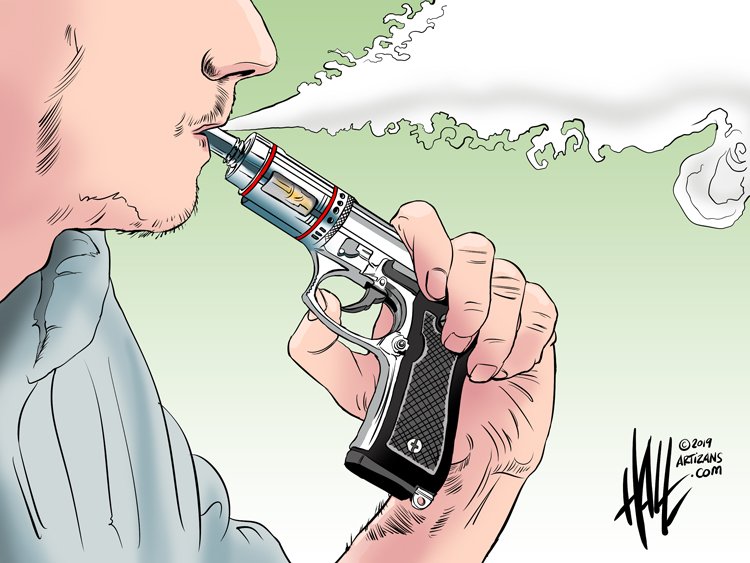 Заключение
«Простая шалость становится серьезной привычкой на долгие годы»
Источники информации
https://www-ncbi-nlm-nih-gov.translate.goog/pmc/articles/PMC7415484/?_x_tr_sl=en&_x_tr_tl=ru&_x_tr_hl=ru&_x_tr_pto=wapp
Федеральный закон от 23.02.2013 N 15-ФЗ (ред. от 30.12.2020) "Об охране здоровья граждан от воздействия окружающего табачного дыма, последствий потребления табака или потребления никотинсодержащей продукции"